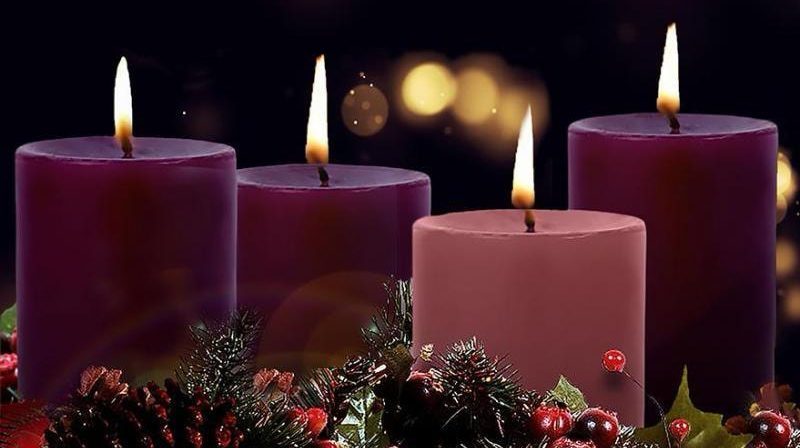 Chúa  Nhật IV Mùa Vọng 
Năm C
TẬP HÁT CỘNG ĐOÀN
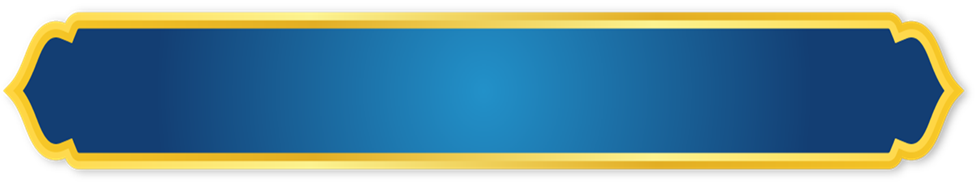 CA ĐOÀN TÊRÊSA - AVILA
GIÁO XỨ THIÊN ÂN
ĐK: Lạy Chúa xin đoái nhìn, chúng con. xin tỏ nhan thánh Chúa và cứu độ chúng con.
Alleluia-Alleluia:                Này tôi là tôi tá Chúa, tôi xin vâng như lời thiên thần truyền.      Alleluia …
CHÚA NHẬT I MÙA VỌNGNĂM C
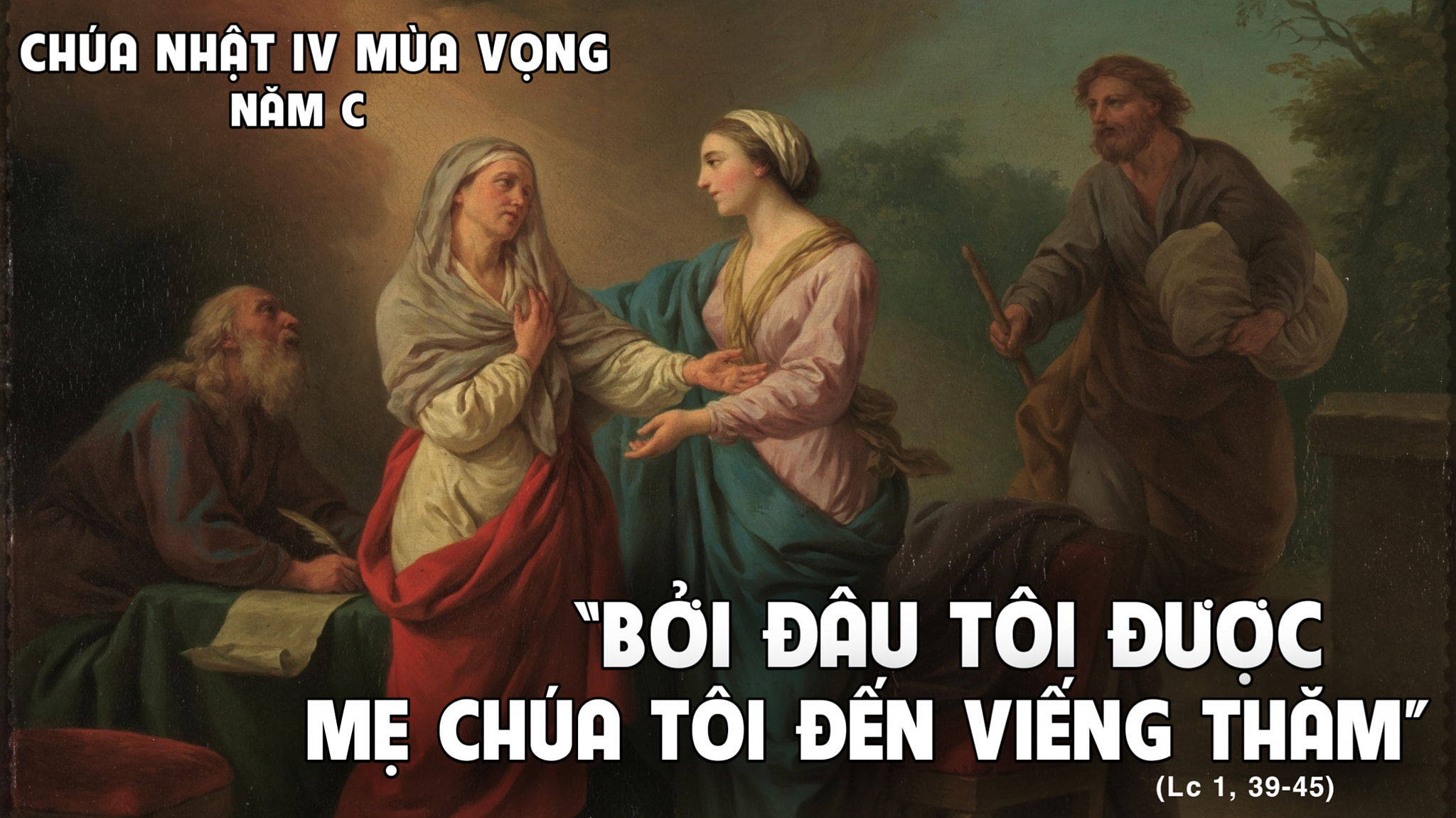 CHÚA NHẬT I MÙA VỌNG NĂM C
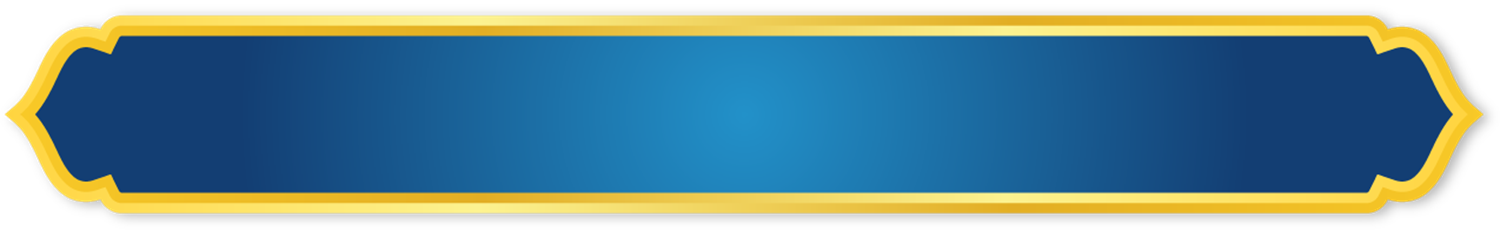 Ca Nhập LễLời Vọng  Lm. Thái Nguyên
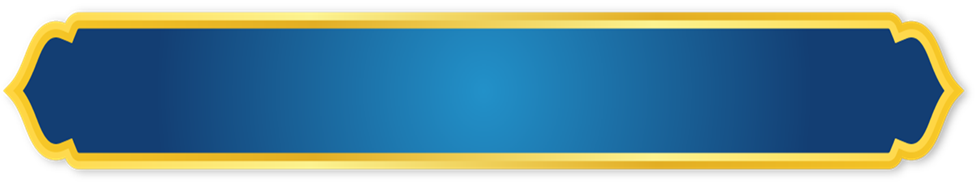 CA ĐOÀN TÊRÊSA - AVILA
GIÁO XỨ THIÊN ÂN
ĐK: Tầng trời hãy đổ suơng mai, ngàn mây mau mưa người công chính. Tầng trời hãy đổ sương mai, ngàn mây hãy mưa Đấng công bình.
Pk1: Ngàn dân mong Chúa đến cứu đời, mong phúc ân cao vời xóa tan cơn sầu vơi. Trần gian bao lo âu khổ sầu, bóng tối đang nhuộm màu, cầu Chúa đến Chúa ơi.
ĐK: Tầng trời hãy đổ suơng mai, ngàn mây mau mưa người công chính. Tầng trời hãy đổ sương mai, ngàn mây hãy mưa Đấng công bình.
Pk2: Hồn con trông mong Chúa mỏi mòn, khao khát Chúa muôn vàn, Đấng ban nguồn bình an. Thành tâm câu kinh con nguyện cầu, tiếng hát con vang vọng, đợi trông Chúa, Chúa ơi.
ĐK: Tầng trời hãy đổ suơng mai, ngàn mây mau mưa người công chính. Tầng trời hãy đổ sương mai, ngàn mây hãy mưa Đấng công bình.
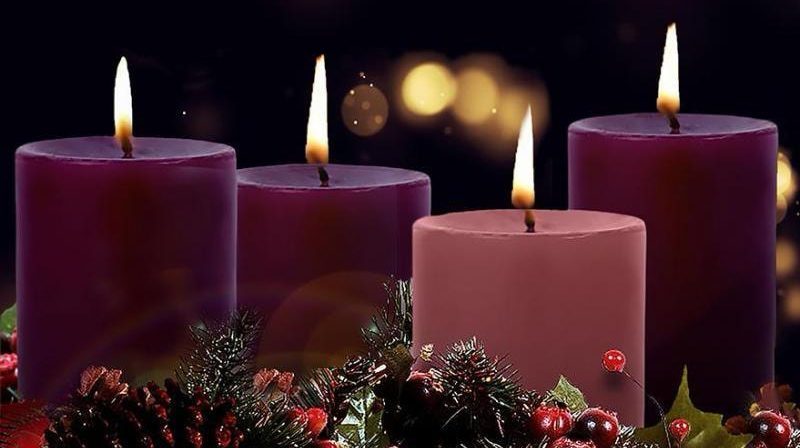 Chúa  Nhật IV Mùa Vọng 
Năm C
Bài đọc 1:
Bài trích sách ngôn sứ Mi-kha.
Từ nơi  ngươi; Ta sẽ cho xuất hiện một vị có sứ mạng thống lãnh Ít-ra-en.
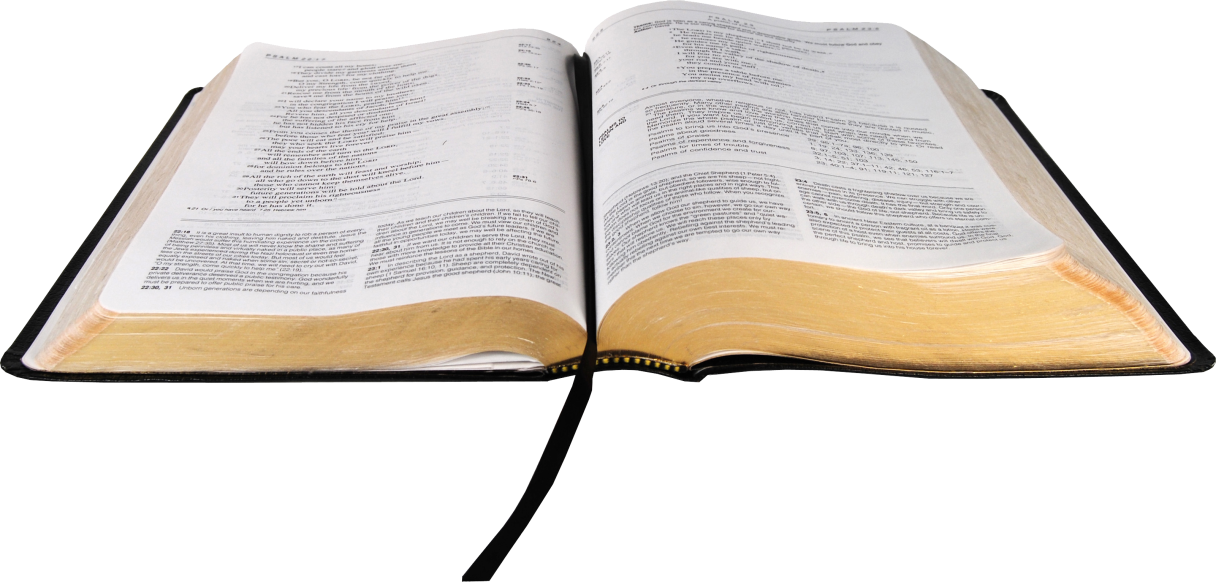 ĐÁP CAThánh Vịnh 79 Chúa Nhật IV Mùa Vọng CLm Kim Long 3 câu
ĐK: Lạy Chúa xin đoái nhìn, chúng con. xin tỏ nhan thánh Chúa và cứu độ chúng con.
Pk1: Lạy mục tử nhà Ít-ra-el, Ngài chăn dắt nhà Giu-se như chăn chiêu cừu, xin hãy, lắng tai nghe. Lạy Đấng, ngự giữa các thần hộ giá xin hãy hiển linh. Xin khơi dậy uy dũng của Ngài, mà mau đến cứu độ chúng con.
ĐK: Lạy Chúa xin đoái nhìn, chúng con. xin tỏ nhan thánh Chúa và cứu độ chúng con.
Pk2: Vạn lạy Ngài là Chúa thiên binh, nguyện thương xót trở lại đi, tít trên cung trời, xin ngó, xuống trông xem. Nguyện Chúa dủ thương thăm vườn nho cũ tay Chúa trồng xưa. Tay uy quyền xin hãy bảo vệ, chồi non đó hãy củng cố thêm.
ĐK: Lạy Chúa xin đoái nhìn, chúng con. xin tỏ nhan thánh Chúa và cứu độ chúng con.
Pk3: Rày nguyện xin Ngài hãy ra tay chở che Đấng ngồi bên ngai, chính đây con người được Chúa xuống uy phong. Nguyện ước đoàn con không còn khi dám xa Chúa nữa đâu. Van xin Ngài cho sống an bình, đoàn con mãi chúc tụng Thánh Danh.
ĐK: Lạy Chúa xin đoái nhìn, chúng con. xin tỏ nhan thánh Chúa và cứu độ chúng con.
Bài đọc 2:
Bài trích thư gửi tín hữu Híp-ri.
Này con đây; con đến để thực thi ý Ngài.
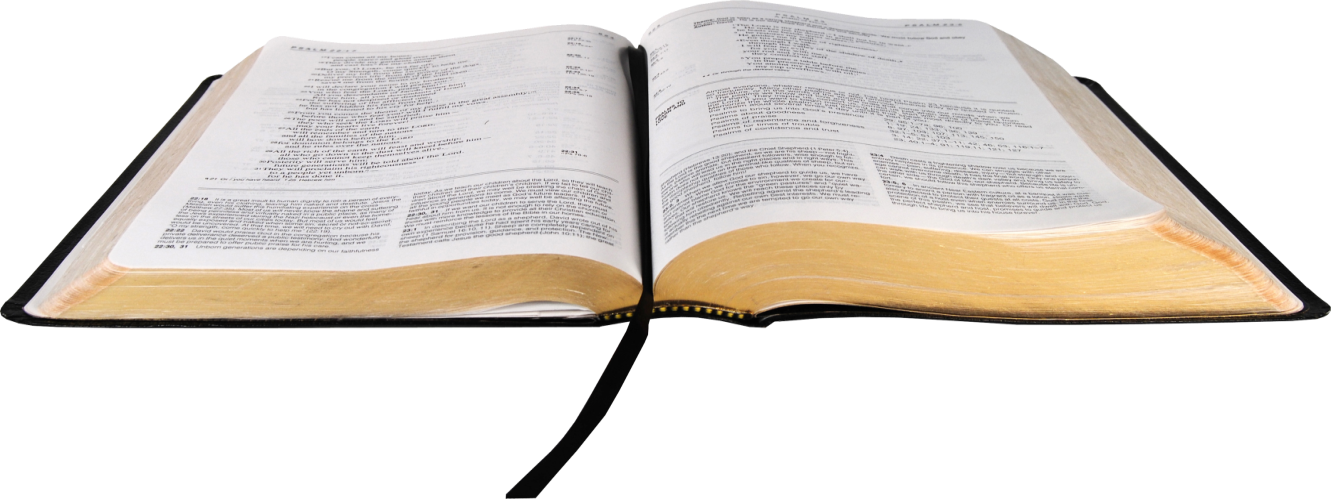 Alleluia-Alleluia:                Này tôi là tôi tá Chúa, tôi xin vâng như lời thiên thần truyền.      Alleluia …
CHÚA NHẬT I MÙA VỌNGNĂM C
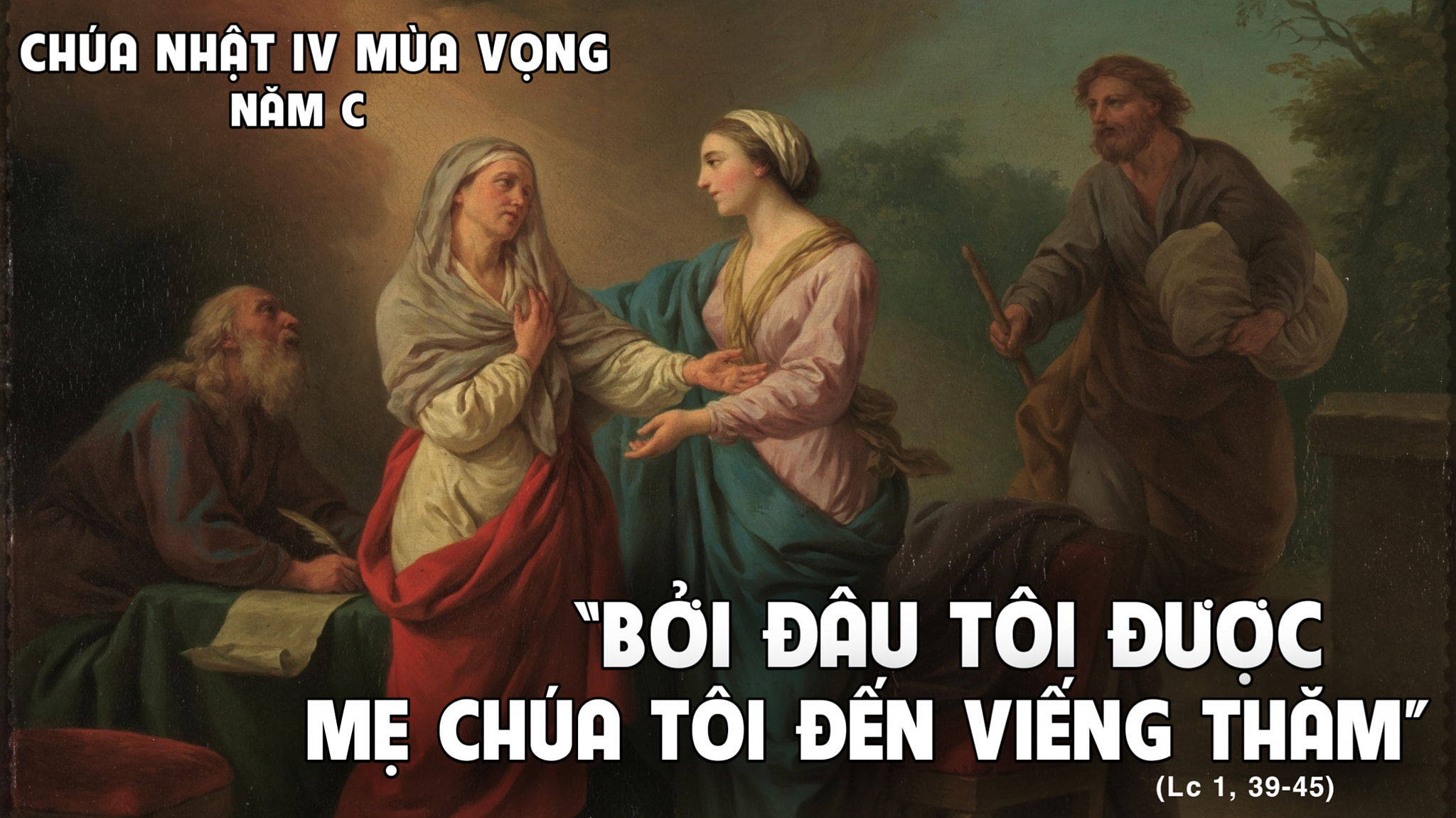 CHÚA NHẬT I MÙA VỌNG NĂM C
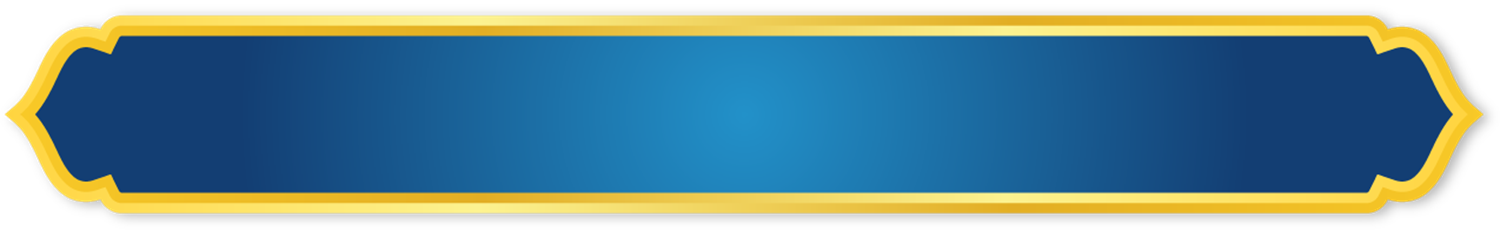 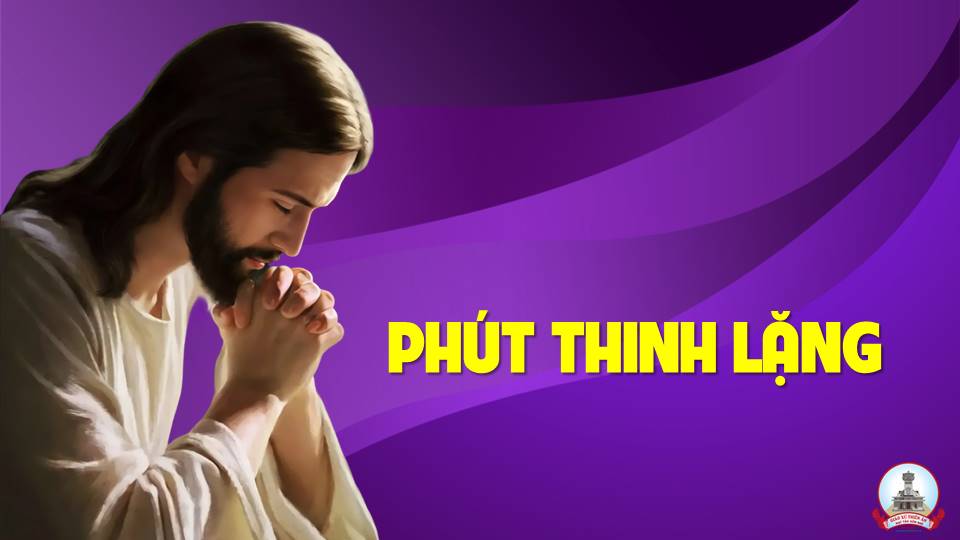 KINH TIN KÍNH
Tôi tin kính một Thiên Chúa là Cha toàn năng, Đấng tạo thành trời đất, muôn vật hữu hình và vô hình. Tôi tin kính một Chúa Giê-su Ki-tô, Con Một Thiên Chúa, sinh bởi Đức Chúa Cha từ trước muôn đời.
Người là Thiên Chúa bởi Thiên Chúa, Ánh Sáng bởi Ánh Sáng, Thiên Chúa thật bởi Thiên Chúa thật, được sinh ra mà không phải được tạo thành, đồng bản thể với Đức Chúa Cha
Nhờ Người mà muôn vật được tạo thành. Vì loài người chúng ta và để cứu độ chúng ta, Người đã từ trời xuống thế. Bởi phép Đức Chúa Thánh Thần, Người đã nhập thể trong lòng Trinh Nữ Ma-ri-a, và đã làm người.
Người chịu đóng đinh vào thập giá  vì chúng  ta, thời quan Phong-xi-ô Phi-la-tô. Người chịu khổ hình và mai táng, ngày thứ ba Người sống lại như lời Thánh Kinh. Người lên trời, ngự bên hữu Đức Chúa Cha,
Và Người sẽ lại đến trong vinh quang để phán xét kẻ sống và kẻ chết, Nước Người sẽ không bao giờ cùng. Tôi tin kính Đức Chúa Thánh Thần là Thiên Chúa và là Đấng ban sự sống,
Người bởi Đức Chúa Cha và Đức Chúa Con mà ra, Người được phụng thờ và tôn vinh cùng với Đức Chúa Cha và Đức Chúa Con, Người đã dùng các tiên tri mà phán dạy.
Tôi tin Hội Thánh duy nhất, thánh thiện, công giáo và tông truyền. Tôi tuyên xưng có một Phép Rửa để tha tội. Tôi trông đợi kẻ chết sống lại và sự sống đời sau. Amen.
LỜI NGUYỆN TÍN HỮU 
CHÚA NHẬT IV MÙA VỌNG NĂM C
Anh chị em thân mến; thật hạnh phúc cho những ai biết tin tưởng vào Thiên Chúa là Đấng toàn năng và là Cha nhân ái. Trong niềm hân hoan mừng Ngôi Hai Thiên Chúa sắp ngự đến; chúng ta cùng dâng lời cầu xin:
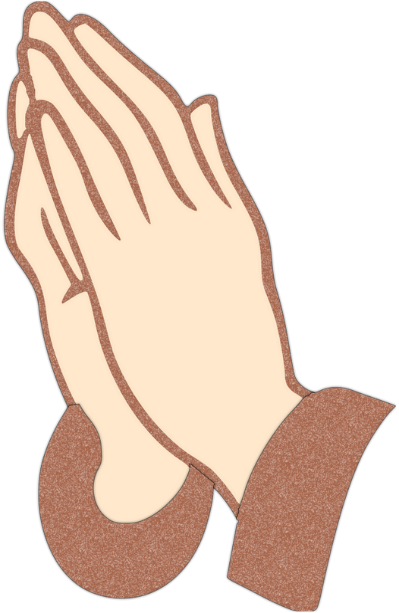 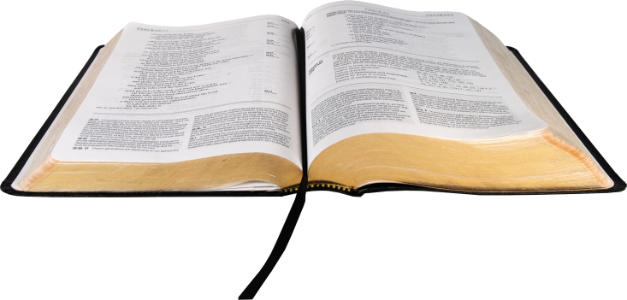 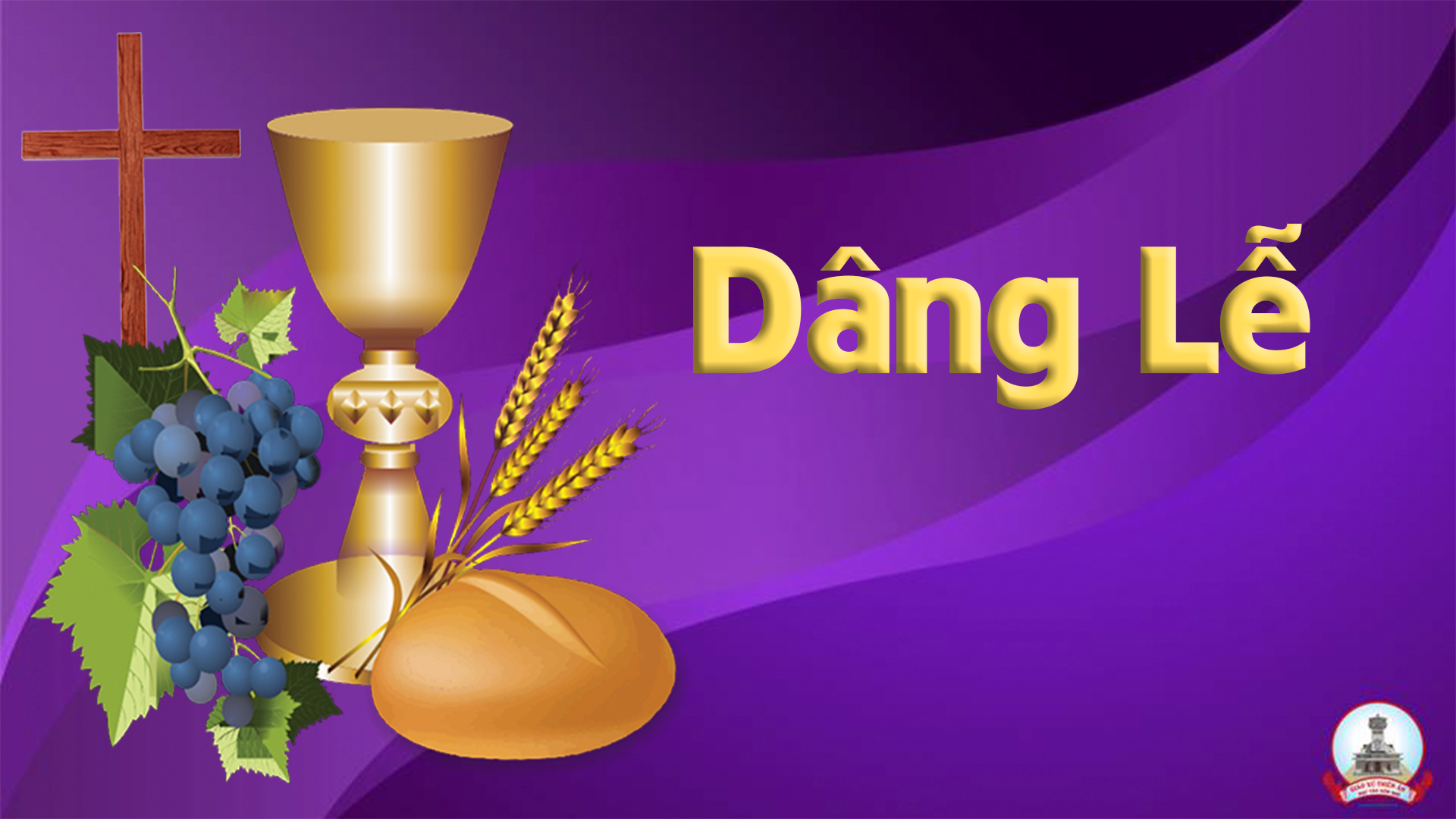 Dâng Chúa 
Tâm Hồn Đợi Trông
Huỳnh Minh Kỳ
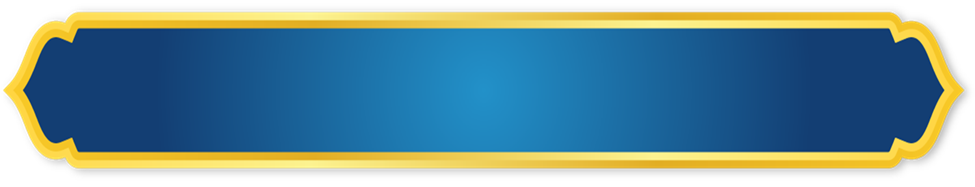 CA ĐOÀN TÊRÊSA-AVILA
          GIÁO XỨ THIÊN ÂN
Pk1: Của lễ hiệp dâng tiến Ngài, là tấm lòng đợi trông Chúa ơi. Từng năm tháng trôi theo giữa đời, con thành tâm ngước trông nguyện cầu.
ĐK: Chúa ơi Xin thương nhận cho, bánh thơm lành cùng với rượu nho. Lòng thành tâm tiến dâng về Chúa, mong trở thành bánh nuôi hồn con.
Pk2: Cuộc sống còn bao khắc khoải, nhiều yếu hèn và bao lắng lo. Nguyện xin Chúa cho con vững lòng, luôn cậy trông Chúa trên đường đời.
ĐK: Chúa ơi Xin thương nhận cho, bánh thơm lành cùng với rượu nho. Lòng thành tâm tiến dâng về Chúa, mong trở thành bánh nuôi hồn con.
CHÚA NHẬT I MÙA VỌNGNĂM C
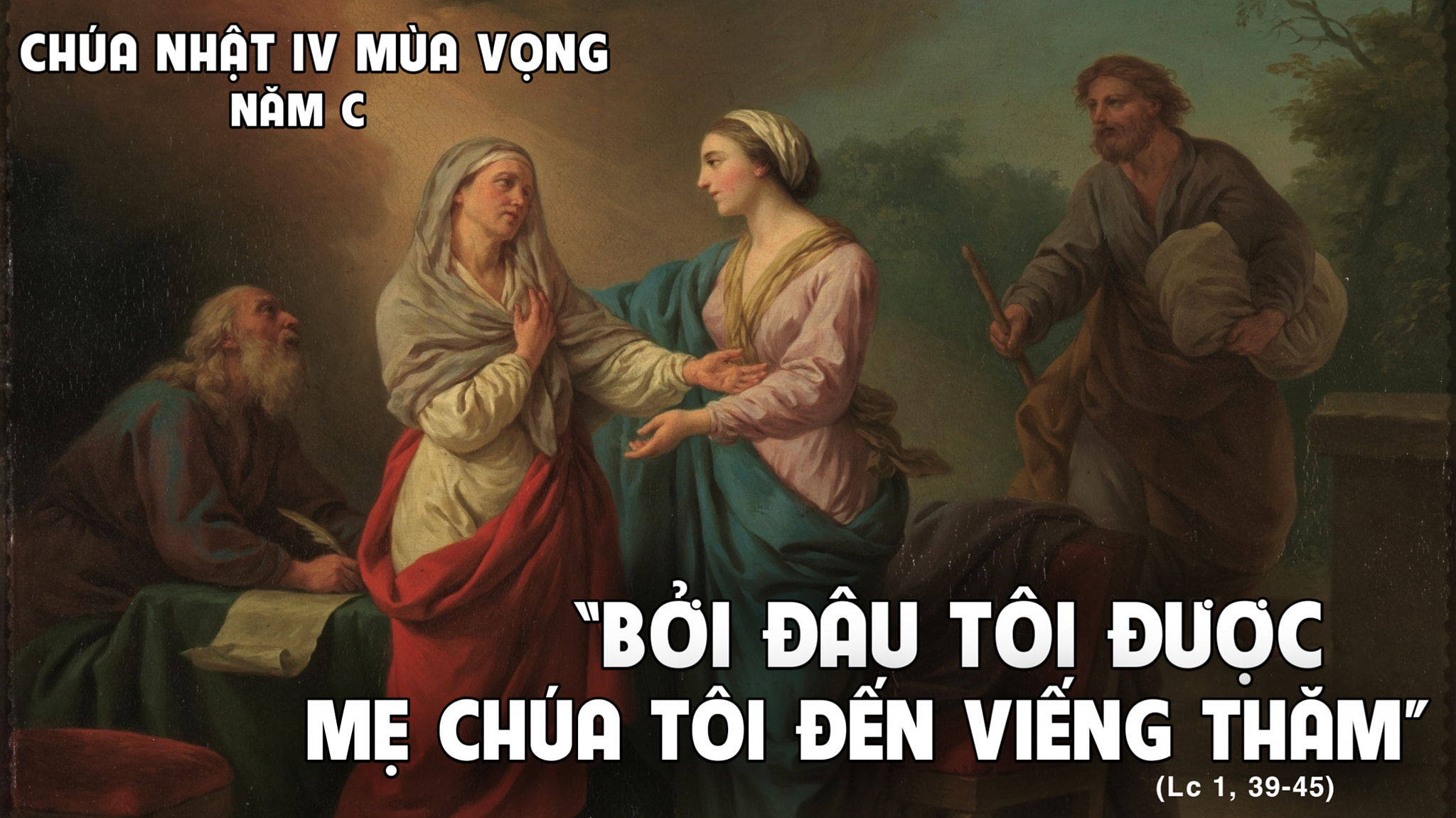 CHÚA NHẬT I MÙA VỌNG NĂM C
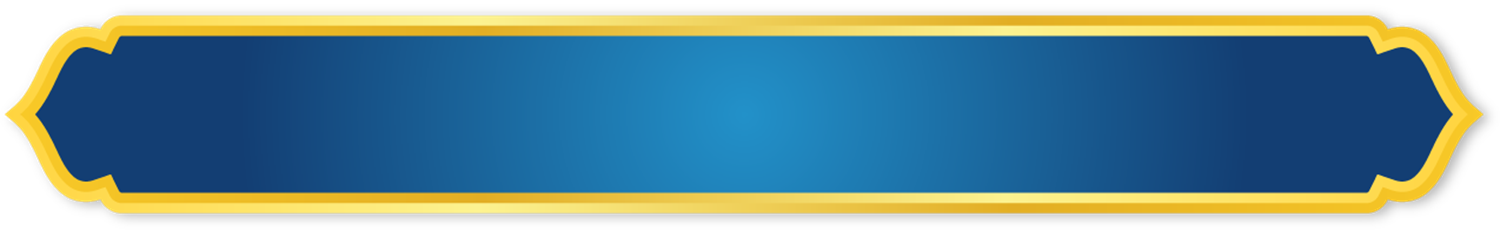 Ca Nguyện Hiệp LễMẹ Chúa Đến Viếng Thăm  Huỳnh Minh Kỳ & Đinh Công Huỳnh
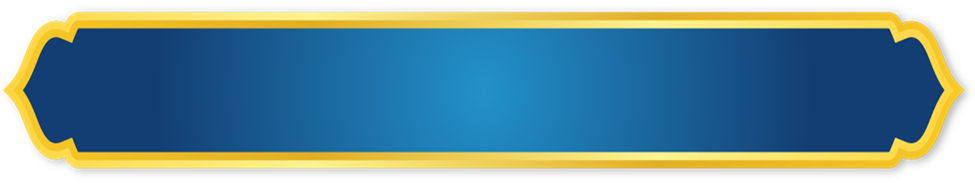 CA ĐOÀN TÊRÊSA - AVILA
GIÁO XỨ THIÊN ÂN
Pk1: Bởi đâu tôi được, Mẹ Thiên Chúa đến viếng thăm tôi. Hài Nhi nhảy mừng, khi tai tôi nghe lời Bà chào. Bà được chúc phúc, trên hết các người phụ nữ. Vì Bà đã tin, lời Chúa sẽ được thực hiện.
ĐK: Này tôi là tôi tớ Chúa, tôi xin vâng như lời thiên thần truyền. Niềm tin cậy trông phó thác, Chúa rất mực tín trung từ nhân.
** Thờ lạy Chúa là Thiên Chúa, con thành tâm tin tưởng nơi Ngài. Từng ngày con tựa nương Chúa, dắt dìu con theo lối đường Ngài.
Pk2: Hãy luôn chân thành, sẻ chia với tất cả yêu thương. Tình yêu đích thực, luôn thông chia san sẻ vui buồn. Từng ngày cuộc sống, xin Chúa dẫn con từng bước. Dù bao khó nguy, lòng vẫn tín thành cùng Ngài.
ĐK: Này tôi là tôi tớ Chúa, tôi xin vâng như lời thiên thần truyền. Niềm tin cậy trông phó thác, Chúa rất mực tín trung từ nhân.
** Thờ lạy Chúa là Thiên Chúa, con thành tâm tin tưởng nơi Ngài. Từng ngày con tựa nương Chúa, dắt dìu con theo lối đường Ngài.
Pk3: Vững tin như Mẹ, vào hồng phúc Chúa đã thương ban. Mẹ luôn đón nhận, luôn vâng theo ý Ngài truyền dạy. Cùng Mẹ con sống, nâng đỡ những ai cùng khốn. Và đem Chúa cho, trần thế tháng ngày chờ đợi.
ĐK: Này tôi là tôi tớ Chúa, tôi xin vâng như lời thiên thần truyền. Niềm tin cậy trông phó thác, Chúa rất mực tín trung từ nhân.
** Thờ lạy Chúa là Thiên Chúa, con thành tâm tin tưởng nơi Ngài. Từng ngày con tựa nương Chúa, dắt dìu con theo lối đường Ngài.
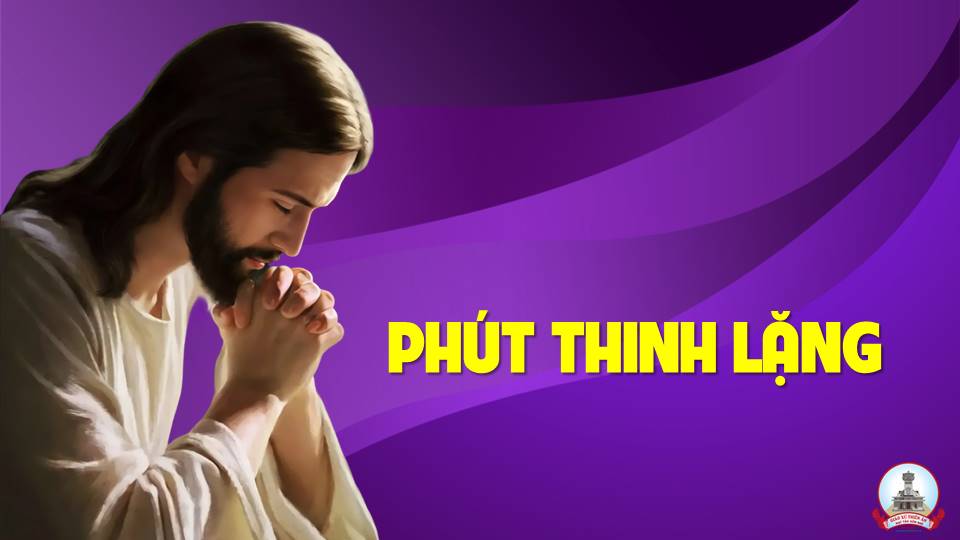 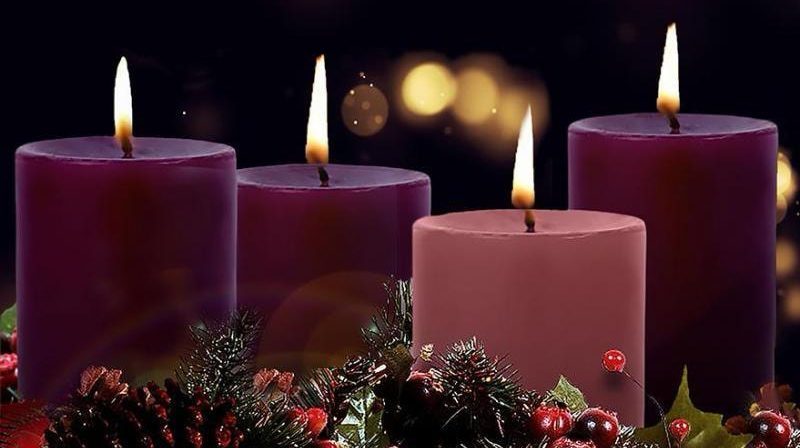 Chúa  Nhật IV Mùa Vọng 
Năm C
Ca Kết LễCung Chúc Trinh Vương Lm. Hoài Đức
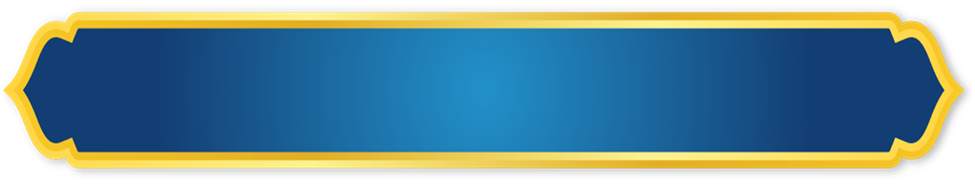 CA ĐOÀN TÊRÊSA - AVILA
GIÁO XỨ THIÊN ÂN
Pk1: Cung chúc Trinh Vương, không hề nhiễm tội truyền. Thật Mẹ là Mẹ Thiên Chúa Mẹ khiết trinh trọn đời. Cung chúc Trinh Vương, là kho tích ơn thiêng. Mẹ đã hy sinh hiệp thông để cứu chuộc nhân loại.
ĐK: Mẹ Ma-ri-a ai là không được Mẹ thương đến. Khốn thay nhân loại mê đắm nên lãng quên. Mẹ Fa-ti-ma con nguyện xin đền tạ yêu mến. Muốn hy sinh nhiều yên ủi Mẹ khỏi ưu phiền.
CHÚA NHẬT I MÙA VỌNGNĂM C
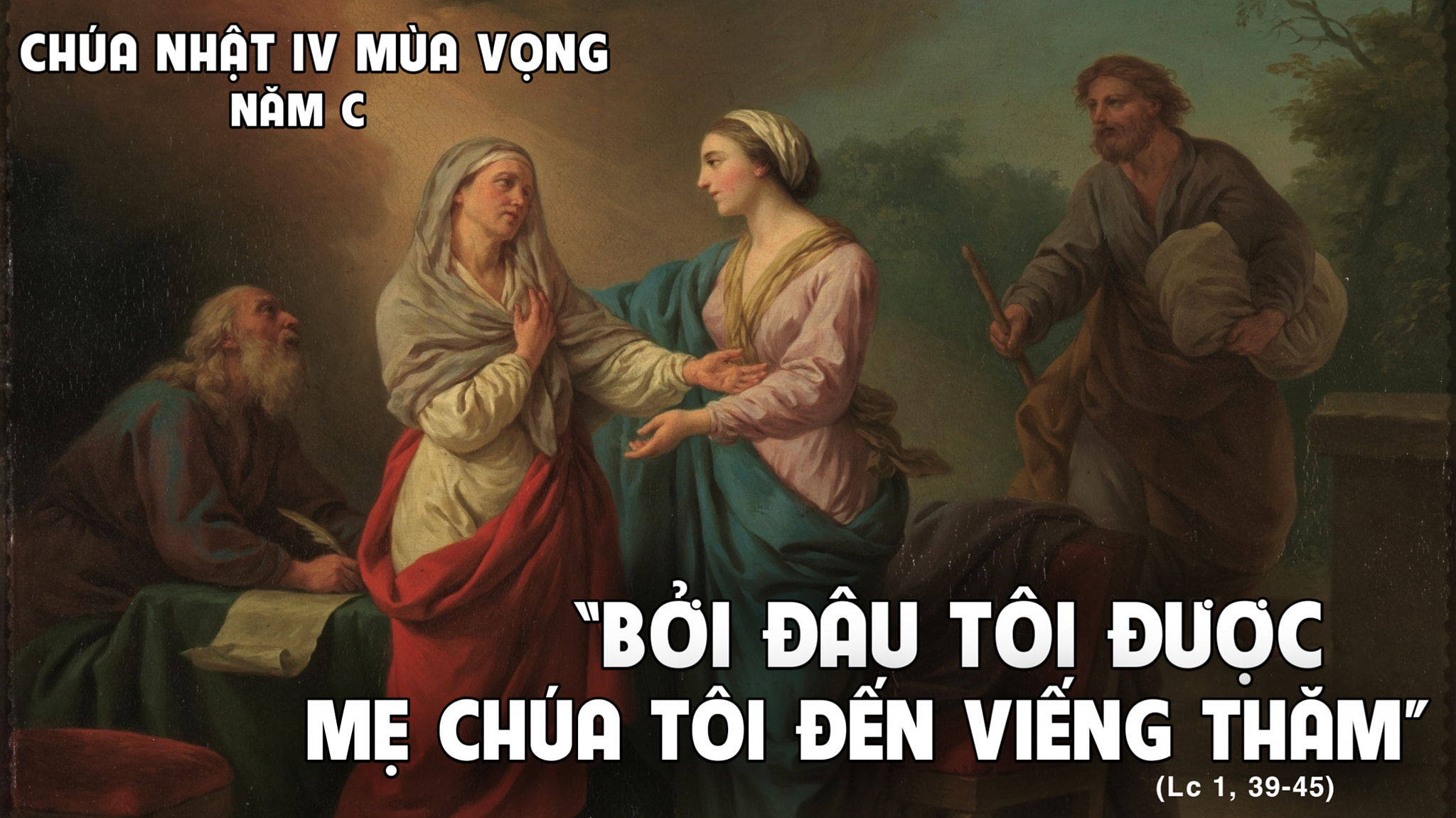 CHÚA NHẬT I MÙA VỌNG NĂM C
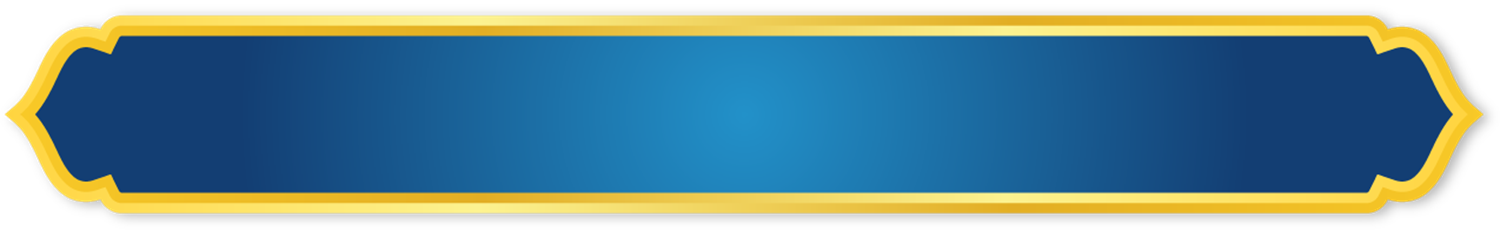